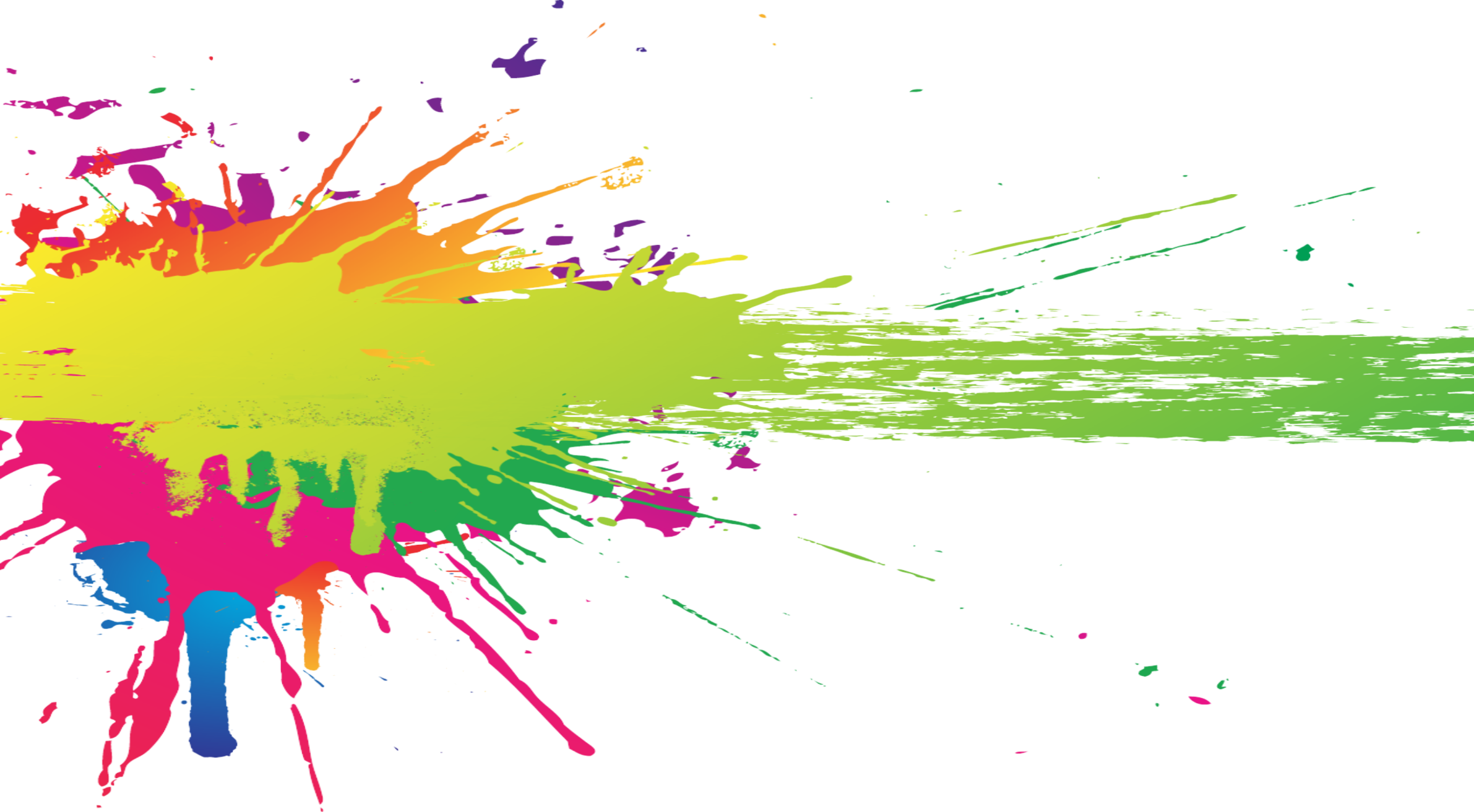 2014 中国公益行业人才发展现状
调查报告
2014年9月 深圳
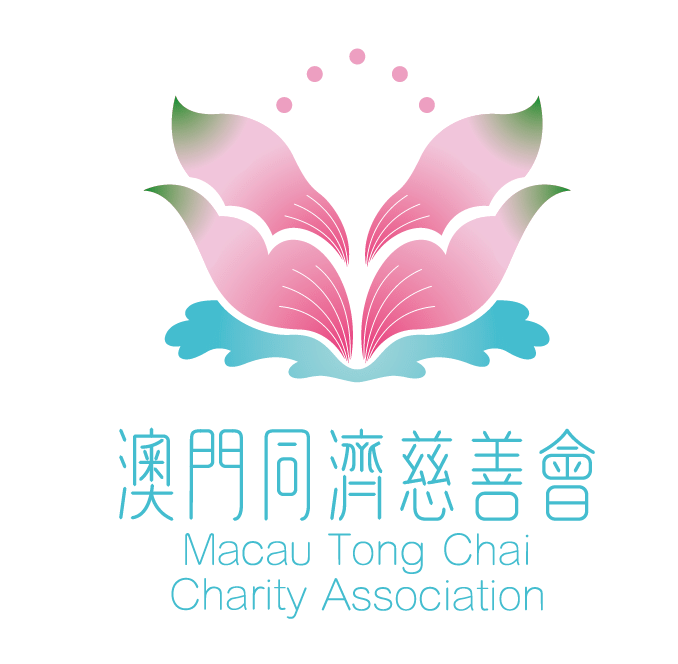 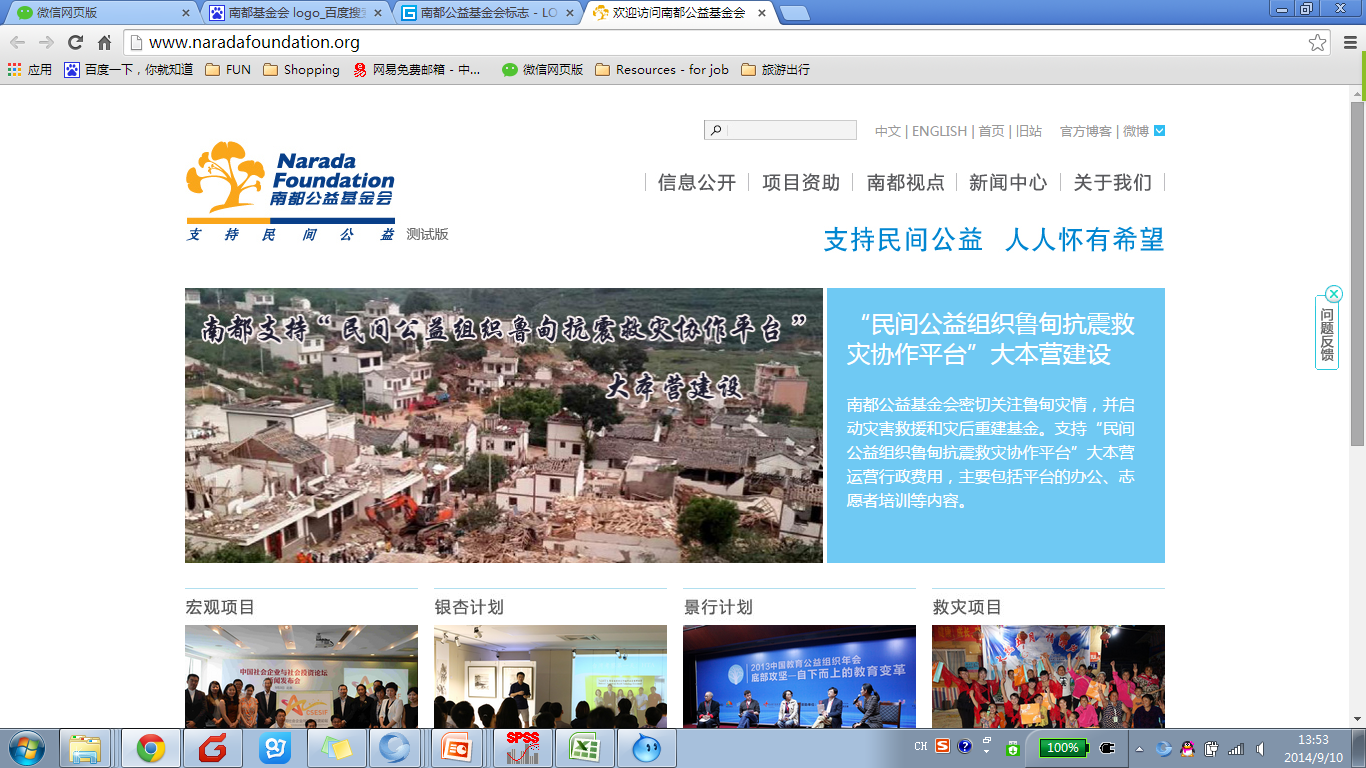 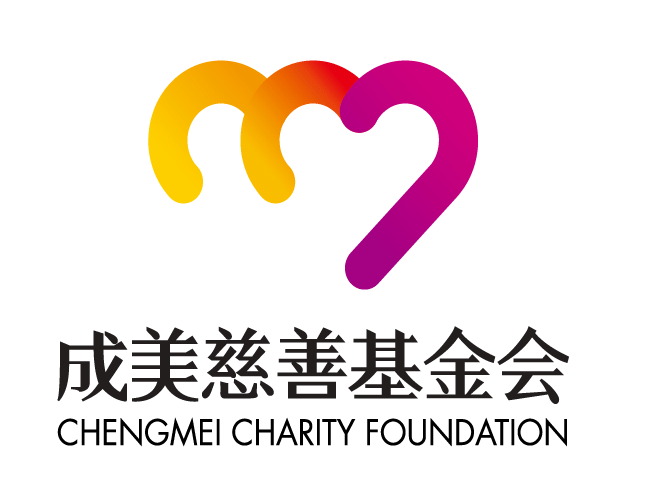 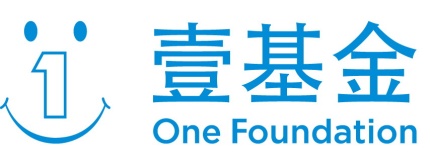 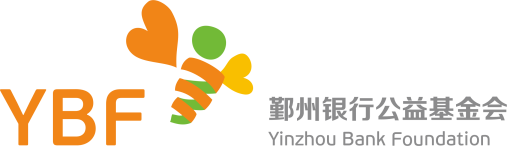 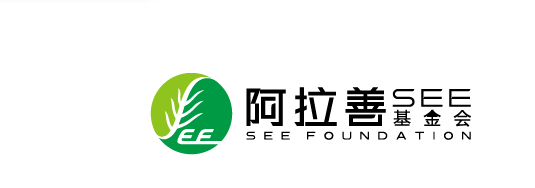 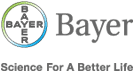 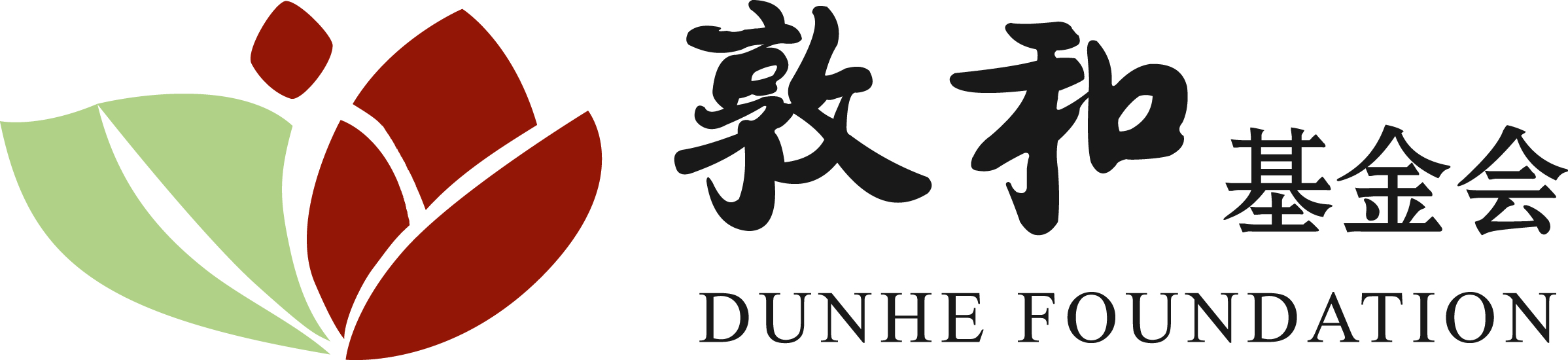 联合
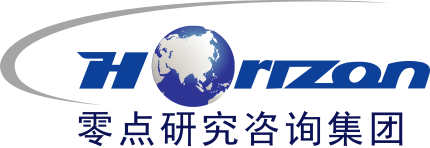 共同发起
技术说明
调查对象
执行时间
全国范围内各类型民间公益组织
数据采集时间：2014年6-7月
访问方法
电话访问：
根据合作方提供的公益组织名单，由经过培训、经验丰富的访员通过电话访问的方式完成。每个访问持续的时间为30分钟左右。
技术说明（续）
受访者层级分布
受访者机构性质
受访者地域分布
人才更多外向型流失，受到行业内外环境共同影响发现三
5大发现
1. 稳定性、专业性提升，但工作强度更大
2. 社保覆盖水平提升，但薪酬水平仍处低位
3. 人才更多外向型流失，受到行业内外环境共同影响
4. 岗位、制度专业化有所提升，但需求与表现存在落差
5. 重视培训，人才培养计划认可度高、效果明显
与2010年相比，公益行业职业氛围有改善，员工职业稳定性提升
稳定性、专业性提升，但工作强度更大
发现一
附图  2010年与2014年公益组织工作氛围对比情况（满分5分）
2014
90.5%


  81.4%继续留在本机构工作
从业者未来一年将继续服务本机构
2010
人员规模稳定的前提下，高学历、职业化员工比例有所增加
稳定性、专业性提升，但工作强度更大
发现一
2014
2010
全  职                    13.2人                                        12.5人
机构规模
兼  职                       6.5人                                           6.7人
志愿者                      157人                                      140.9人
71.3%                                66.7%
员工素质
本科以上
项目管理/组织管理岗位中，管理学专业的员工分别占31.6%，42.9%
项目运作
9.1个                                           8个
过去一年中，
机构运营项目数
从业者工作强度有增无减，高管工作量首当其冲
稳定性、专业性提升；工作强度更大
发现一
工作强度大
每天工作10-12小时
69%
32.9%
2014
67%
20%
2010
高管
中管
普通员工
工作强度
非常大的比例
35.5%
19.8%
7.1%
五险一金覆盖率较2010年明显增加，但仍有三成无社保
社保覆盖水平提升，但薪酬水平仍处低位发现二
与2010年相比，
公益组织社保覆盖 “2增1降”即:
附图  2010年与2014年公益组织为员工缴纳社保情况（%）
五险一金覆盖率增加12.3个百分点
五险覆盖率增加10.7个百分点
无社保比例降低3.1个百分点
薪酬水平整体增长缓慢，与企业间的差距明显
社保覆盖水平提升，但薪酬水平仍处低位发现二
2014年公益行业从业人员的平均薪酬为3998元，2010年该数据为2909元。四年间薪酬水平仅增长1089元，年增长率约为8.3%。
从不同地域看，公益行业的薪酬水平与当地企业薪酬水平相比差距显著。
附图  各地公益行业从业人员薪酬与当地城镇职工薪酬比较（元/月）
2014年：
3998元
年增长率约8.3%
2010年：
2909元
注：① 城镇职工平均薪酬来源于《中国统计年鉴2013 》
    ② 考虑到样本量的代表性，此处仅选取了样本量在20以上的6个省份/直辖市进行分析。
从业者的实际薪酬与理想间存在鸿沟，高管尤为显著
社保覆盖水平提升，但薪酬水平仍处低位发现二
人才更多外向型流失，受到行业内外环境共同影响发现三
本次调查中仅31.6%的公益行业从业者满意目前的薪酬。从业者的实际薪酬与理想水平的总体差距为2422元。
附图  公益组织不同层级员工实际薪酬与理想薪酬的差距（元/月）
3738
2422
1861
1834
京沪地区和西部地区公益人才对薪酬期待的落差更大
社保覆盖水平提升，但薪酬水平仍处低位发现二
人才更多外向型流失，受到行业内外环境共同影响发现三
广东省和江苏省公益行业从业者的实际薪酬和理想薪酬之间的落差在2000元左右。
在经济发展水平极高的京沪地区和较低的西部地区，实际和理想的薪酬落差都比较大。
附图  不同地域公益组织员工的平均实际薪酬与理想薪酬的差距（元/月）
3635
2852
1877
2111
3778
2751
注：考虑到样本量的代表性，此处仅选取了样本量在20以上的6个省份/直辖市进行分析。
公益人才流失更多是向行业外流动
人才更多外向型流失，受到行业内外环境共同影响发现三
据本次调查的受访者报告，离职职员工绝大多数都选择离开了公益行业。
附图  从公益组织离职的员工的去向情况（%）
行业外流动
行业内流动
注：此题为多选题，各选项之和大于100%。
薪酬低、行业外机遇吸引及家庭因素是导致人才流失的三大原因
人才更多外向型流失，受到行业内外环境共同影响发现三
附图  公益组织员工流失的主要原因（%）
管理者认为制约薪酬水平的主要原因：
57.2%
项目中获取的人员经费
是否充足
能否获得定向用于机构
人员的资助
50.7%
人员工作的成效和
产出情况
32.9%
基金会行政经费
不超过10%的限制
32.2%
注：此题为多选题，各项比例之和可能大于100%
人力资源从有到无，呈现专有岗位设置
岗位、制度专业化有所提升，但需求与表现存在落差发现四
专门岗位的出现意味着岗位专业化的提升，相应部门的设置则体现了管理的功能化。在设置了某一岗位的公益组织中，除筹资部和研究部外，岗位与部门匹配率均达到八成以上。
公益组织的人力资源设置情况：
2014
2010
附图  已设置专业岗位的公益组织与相应部门建设情况（%）
19.2%
部门设置
无相关数据
23%
岗位设置
7.4%
各公益组织普遍建立各项制度规定
岗位、制度专业化有所提升，但需求与表现存在落差发现四
附图  公益组织中人员已经建立的管理制度的明细（%）
95%公益组织建立或部分建立了人员管理制度。

 73.6%的公益组织已建立员工培训管理制度。
筹资、公关传播和人力资源岗位表现与管理者需求有较大差距
岗位、制度专业化有所提升，但需求与表现存在落差发现四
仅71.3%从业者认为自己与从事岗位能力匹配，工作热情虽高但没有体现到工作结果上。
附图  从业者的岗位能力自评情况和高管满意度的对比情况（%）
2 公关传播
1筹资
3人力资源
公关传播和筹资等重要岗位工作人员素质亟待提升
岗位、制度专业化有所提升，但需求与表现存在落差发现四
低重要性高满意度
高重要性高满意度
高满意度
满意度重要性模是通过在决定岗位水平的改进次序时，通过重要性和满意度二个指标，将两者结合来计算改进的优先级。
根据左图：
项目管理岗位的重要性很高，认可度也非常高，应保持。
公关传播和筹资岗位，重要性也比较高，但是满意度在整个行业中最低，应将培训内容、对象向该岗位适度倾斜。
技术支持和人力资源作为职能岗位，重要性比业务岗位略低，但满意度水平也亟待提升。
重要性高
重要性低
低满意度
低重要性低满意度
高重要性低满意度
注：此处的“满意度”指高管对不同岗位普通员工工作表现的满意度评价。
重视培训，人才培养计划认可度高、效果明显发现五
近八成公益机构为员工提供培训
公益机构中，83.1%为员工提供或购买提升岗位技能的培训。
49.7%培训来自其他机构提供的无偿培训。
附图  公益组织培训的主要资金来源（%）
85.7%
民政注册NGO和社团
78%
工商注册NGO
72.9%
未注册草根NGO
注：此题为多选题，各项比例之和可能大于100%
-  18 -
人才培养计划覆盖三成从业者，培训对象以中高管为主
重视培训，人才培养计划认可度高、效果明显发现五
29.4%
受访者参与过人才支持计划项目。
附图  不同注册方式的公益组织参与人才培训
计划的比例（%）
附图  人才培训计划参与者中级别分布情况（%）
人才培养计划获广泛认可，对未注册NGO扶持力度最大
重视培训，人才培养计划认可度高、效果明显发现五
附图  不同性质的公益组织对公益人才支持项目的
认可度（%）
82.4%参与者肯定公益人才
       培养计划的效果。
未注册草根NGO表现出高参与度和高认可度。
1.5
公益人才支持项目综合提升从业者的各项职业技能
不太满意
重视培训，人才培养计划认可度高、效果明显发现五
没涨过
1.0
参与过人才支持计划的从业者在各项能力方面均有提升
一般
人际关系管理能力
一般
实践执行能力
无专业技术/
0.55
否
专业策划能力
综合管理能力
非常不满意
有专业策划能
有人际关系管
专业技术/技能
有综合管理能
是
基本匹配
有实践执行能
一般
否
您对目前工作培训机会等的的满意度
0.0
无综合管理能
您对目前工作对环境等的满意度
有专业技术/
无实践执行能
非常满意
比较满意
您在这家机构工涨薪次数
无专业策划能
比较满意
不太匹配
无人际关系管
非常满意
您在本机构是否晋升过职位
完全不匹配
-0.5
涨过
不太满意
您的专业技能与目前工作岗位的匹配度
完全匹配
是否参加过公益人才培养计划
非常不满意
是
-1.0
-0.5
0.5
1
0.0
-1.0
不同级别、不同机构发展水平不同的员工期待差异化培训
公益人才培养计划认可度高、效果明显发现五
中管、高管期待发展策略的培训
普通员工希望能获得关于机构治理的培训
探索型机构期待发展策略指导
发展型机构希望有对合作渠道、机构治理和发展策略均有需求
成熟性机构希望能获得关于机构治理方面的培训
人力、资金仍是制约公益行业人才发展的显著因素
制约因素
人才资源如项目管理、筹资、公关传播缺口较大
附图   管理者对本行业和本机构紧缺人才的认知差异（%）
50.5%需求指向为具备一定公益组织工作经验的员工，应届生、无经验基层员工的需求率仅为2.8%
人力、资金仍是制约公益行业人才发展的显著因素
制约因素
资金资源不足导致待遇水平较低，无法进一步满足专业人才需求
80.3%公益组织管理者认为招募到满意员工的难度很大。
附图  管理者认为很难招聘到优秀人才的原因（%）
谢 谢！
地址：
北京市朝阳区酒仙桥中路24号院1号楼878东区
网址：
www.horizonkey.com
电话：
010-57098000